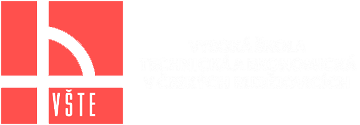 Ústav technicko-technologický
Inovace metody měření odporu vloženého prvku pro odrušení zapalovací svíčky
Autor: Michal Mondek
Vedoucí práce: doc. Ing. Ján Kmec, CSc.
Oponent: Ing. Marcel Gause
České Budějovice, červen 2017
2
Motivace a důvody k řešení daného problému
Nabídka konkrétní firmy
Znalost problematiky
Výkon odborné praxe
České Budějovice, červen 2017
3
Cíl práce
„Cílem bakalářské práce je inovace stávající metody měření odporu zapalovací svíčky ve firmě BRISK Tábor a.s., výsledek inovace zpřesní výstupy měření a sníží celkovou dobu měření.“
České Budějovice, červen 2017
4
Výzkumný problém a použité metody
„Stávající metoda měření není dostatečně přesná pro udržení konkurenceschopnosti firmy BRISK.“


Pozorování, analýza dokumentů
Experiment, komparace
České Budějovice, červen 2017
5
Dosažené výsledky a přínos práce
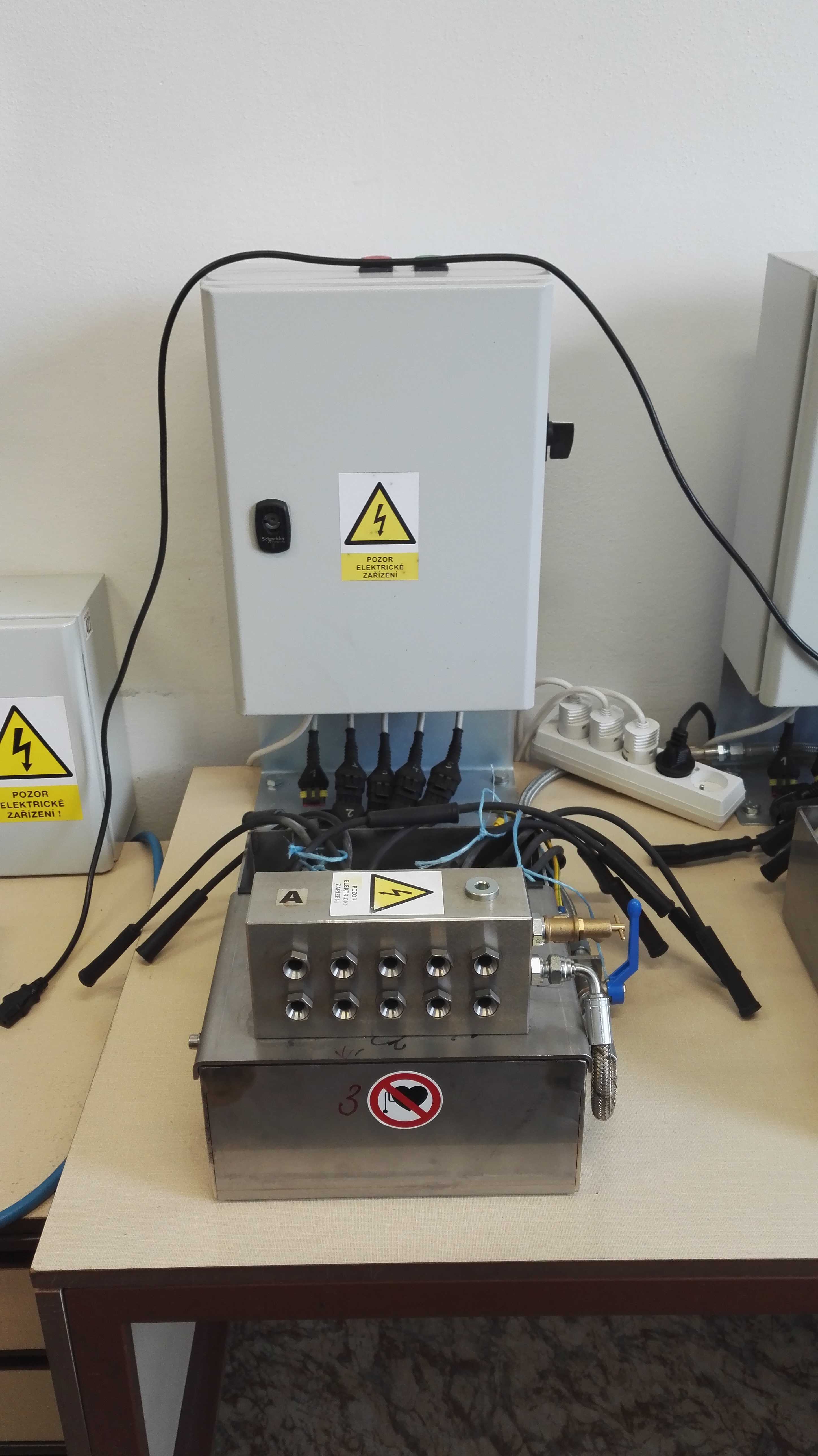 Životnost vloženého odporu při zátěži
1. Změny měřícího intervalu 
2. Rozšíření kapacity
3. Prodloužení celkové doby zkoušky
České Budějovice, červen 2017
6
Dosažené výsledky a přínos práce
Životnost vloženého odporu při zátěži
České Budějovice, červen 2017
7
Dosažené výsledky a přínos práce
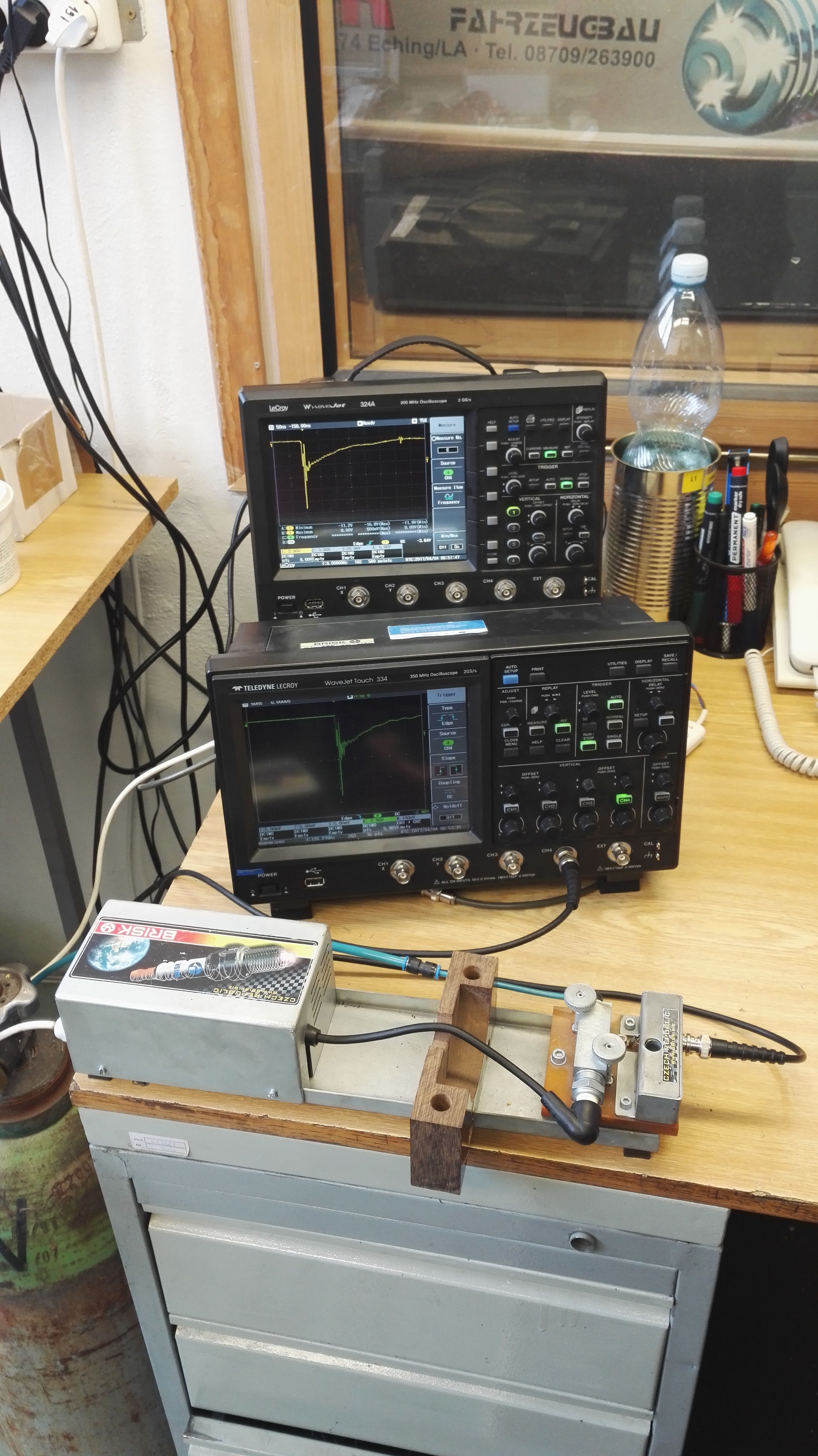 Elektromagnetická slučitelnost
1. Simulace provozu motoru
2. Přímé porovnání vlastností
3. Pouze informační zkouška
České Budějovice, červen 2017
8
Dosažené výsledky a přínos práce
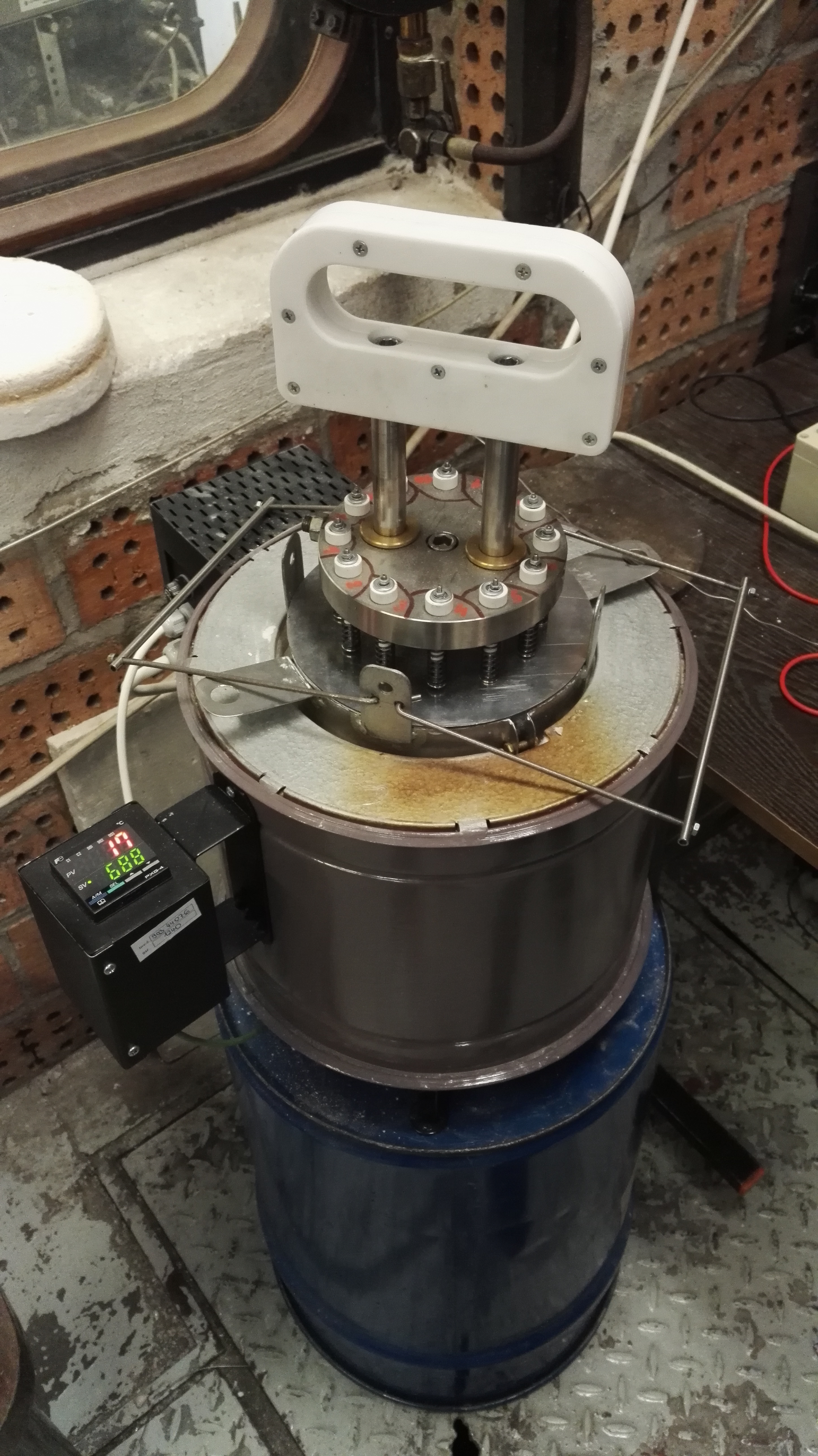 Tepelná stabilita odporu
1. Změna pece
2. Rozšíření kapacity
3. Provádění měření přímo v peci
4. Přidání měřícího intervalu
České Budějovice, červen 2017
9
Dosažené výsledky a přínos práce
Tepelná stabilita odporu
České Budějovice, červen 2017
10
Dosažené výsledky a přínos práce
Snížení celkového času měření tepelné stability
České Budějovice, červen 2017
11
Dosažené výsledky a přínos práce
Snížení degradace odporu při změně teploty
České Budějovice, červen 2017
12
Dosažené výsledky a přínos práce
Srovnání časových průběhů odporu
České Budějovice, červen 2017
13
Závěrečné shrnutí
Přesnější výsledky
Kratší doba měření
Zrychlení vývoje nového složení zátavu
Ušetření nákladů
Vznik nového problému
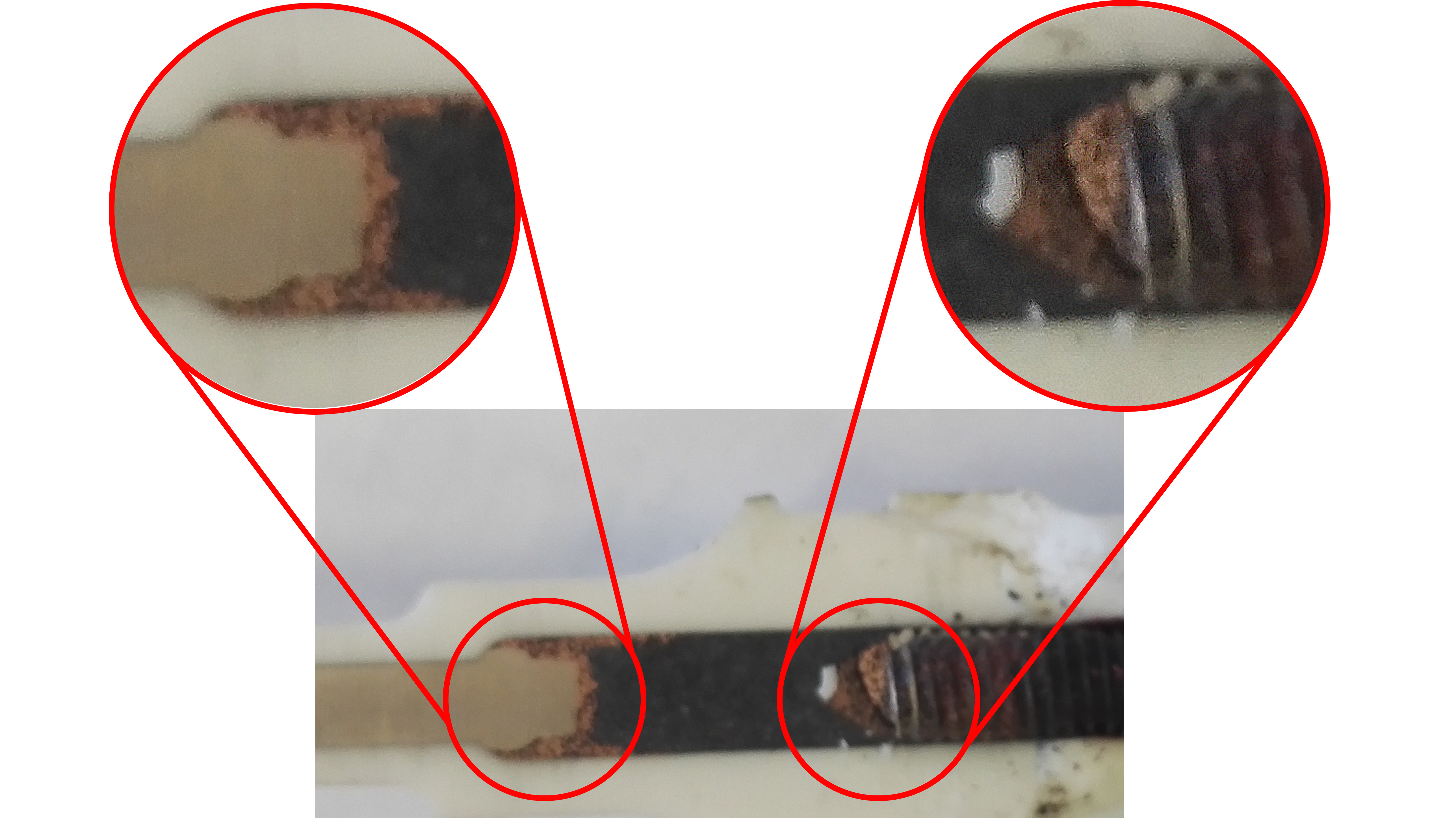 České Budějovice, červen 2017
14
Odpovědi na doplňující otázky
V časovém záznamu změn odporu zátavu jste zaregistroval prudký pokles odporu v rozmezí 72. až 144. hodiny kontrolního měření. Pokračují u společnosti experimenty se složením směsi zátavu zapalovací svíčky k odstranění této anomálie i po odevzdání Vaší bakalářské práce?
České Budějovice, červen 2017
15
Děkuji za pozornost
České Budějovice, červen 2017